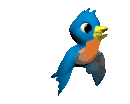 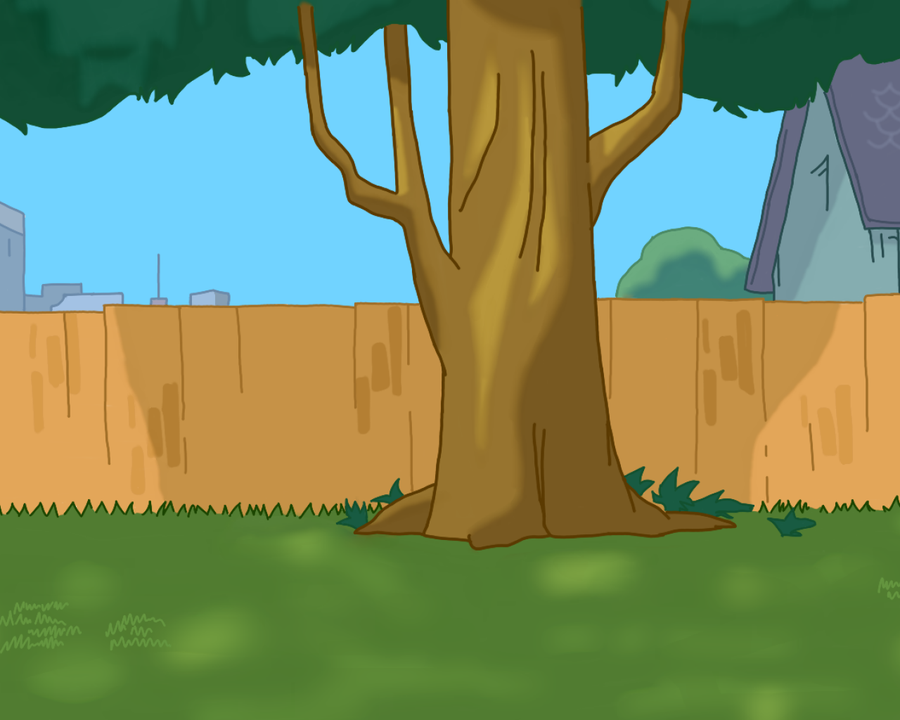 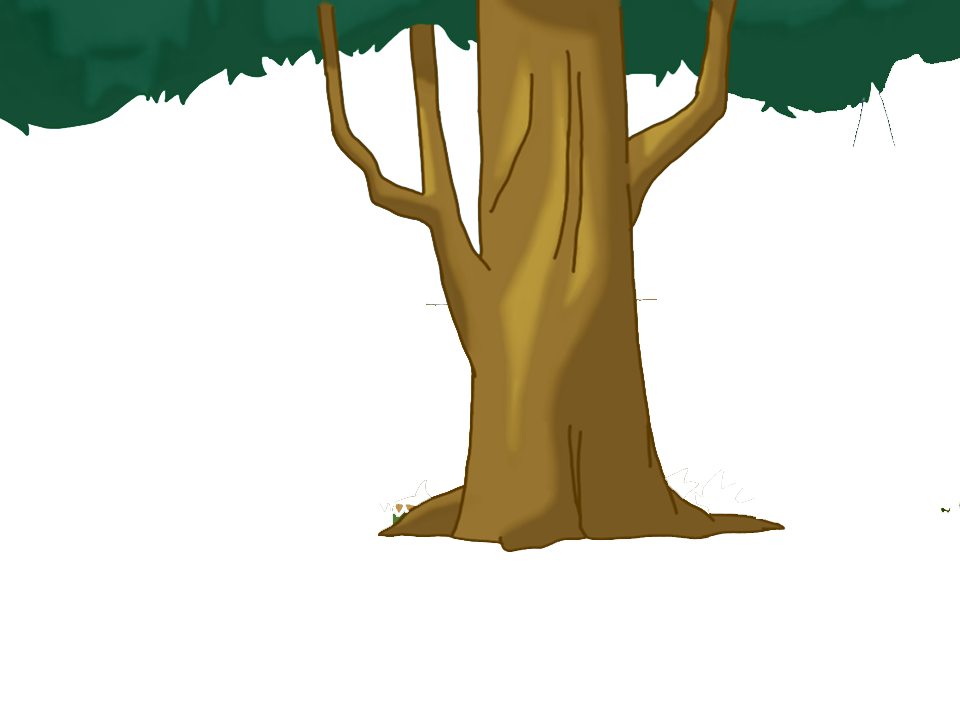 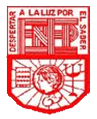 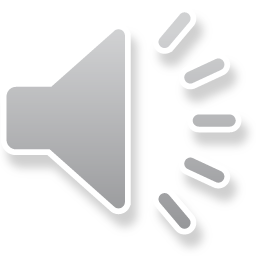 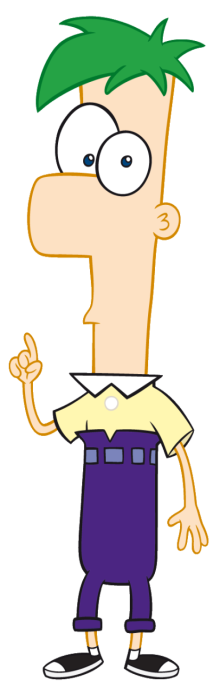 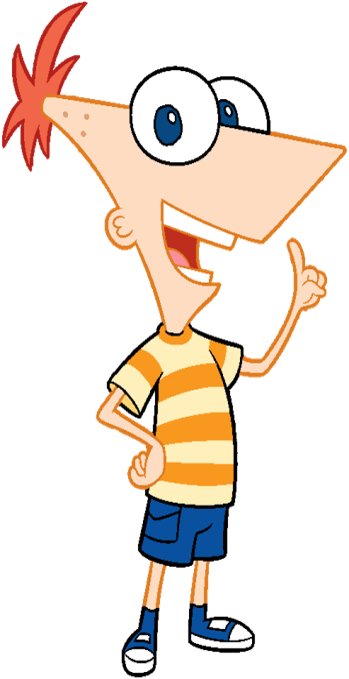 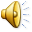 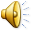 ESCUELA NORMAL DE EDUCACIÓN PREESCOLAR
GUADALUPE MONTSERRAT FRAUSTRO LEOS 
ENERO 2016